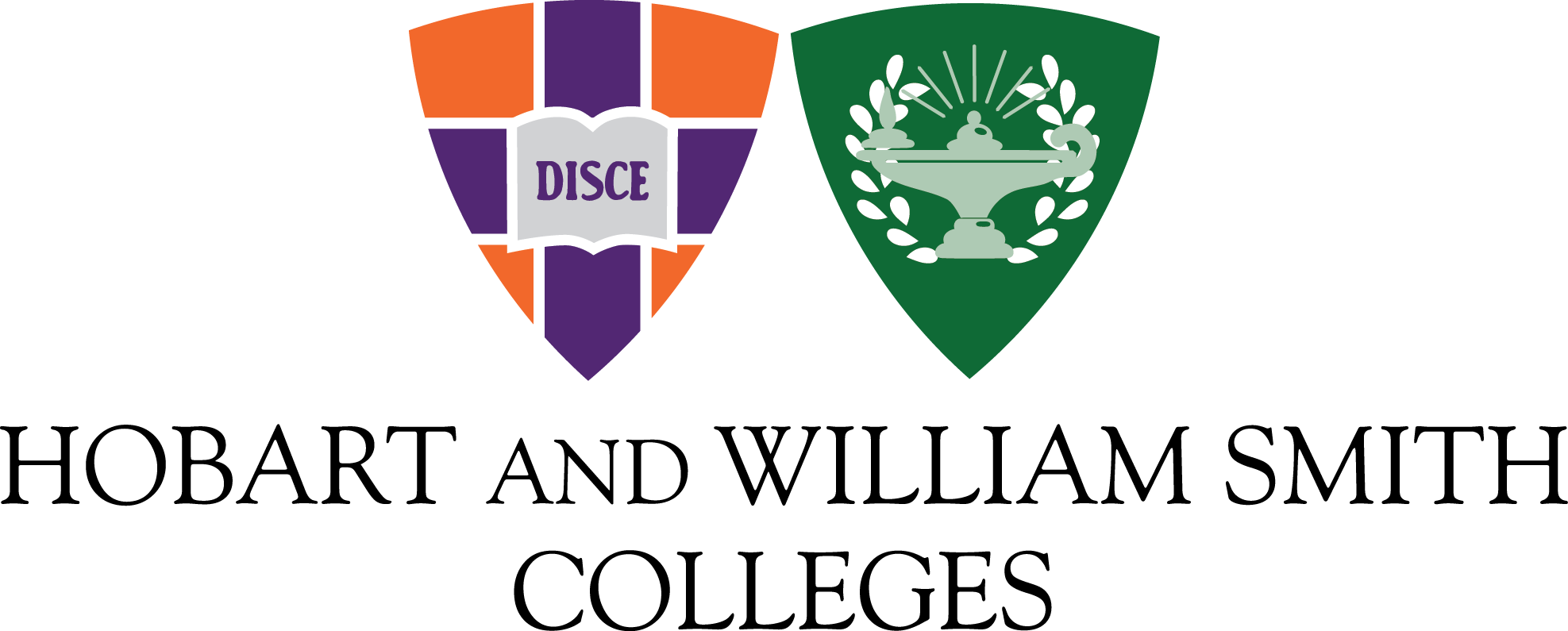 Title  of  Poster
Name
Hobart and William Smith Colleges
Heading
Heading
Heading
Lorem ipsum dolor sit amet, consectetuer adipiscing elit. In vitae odio. Integer sollicitudin mauris et enim. In pede. Suspendisse ac sapien luctus lorem pharetra auctor. Cras bibendum, purus in feugiat volutpat, justo sapien ullamcorper nibh, sit amet hendrerit dolor lorem vel lorem. Sed varius suscipit leo. Cras eleifend orci et nisl. Suspendisse tristique. Aenean neque. Morbi consectetuer. Lorem ipsum dolor sit amet, consectetuer adipiscing elit. In vitae odio. Integer sollicitudin mauris et enim. In pede. Suspendisse ac sapien luctus lorem pharetra auctor. Cras bibendum, purus in feugiat volutpat, justo sapien ullamcorper nibh, sit amet hendrerit dolor lorem vel lorem. Sed varius suscipit leo. Cras eleifend orci et nisl. Suspendisse tristique. Aenean neque. Morbi consectetuer. 
Lorem ipsum dolor sit amet, consectetuer adipiscing elit. In vitae odio. Integer sollicitudin mauris et enim. In pede. Suspendisse ac sapien luctus lorem pharetra auctor.
Lorem ipsum dolor sit amet, consectetuer adipiscing elit. In vitae odio. Integer sollicitudin mauris et enim. In pede. Suspendisse ac sapien luctus lorem pharetra auctor. Cras bibendum, purus in feugiat volutpat, justo sapien ullamcorper nibh, sit amet hendrerit dolor lorem vel lorem. Sed varius suscipit leo. Cras eleifend orci et nisl. Suspendisse tristique. Aenean neque. Morbi consectetuer. Lorem ipsum dolor sit amet, consectetuer adipiscing elit. In vitae odio. Integer sollicitudin mauris et enim. In pede. Suspendisse ac sapien luctus lorem pharetra auctor. Cras bibendum, purus in feugiat volutpat, justo sapien ullamcorper nibh, sit amet hendrerit dolor lorem vel lorem. Sed varius suscipit leo. Cras eleifend orci et nisl. Suspendisse tristique. Aenean neque. Morbi consectetuer. 
Lorem ipsum dolor sit amet, consectetuer adipiscing elit. In vitae odio. Integer sollicitudin mauris et enim. In pede. Suspendisse ac sapien luctus lorem pharetra auctor.
Lorem ipsum dolor sit amet, consectetuer adipiscing elit. In vitae odio. Integer sollicitudin mauris et enim. In pede. Suspendisse ac sapien luctus lorem pharetra auctor. Cras bibendum, purus in feugiat volutpat, justo sapien ullamcorper nibh, sit amet hendrerit dolor lorem vel lorem. Sed varius suscipit leo. Cras eleifend orci et nisl. Suspendisse tristique. Aenean neque. Morbi consectetuer. Lorem ipsum dolor sit amet, consectetuer adipiscing elit. In vitae odio. Integer sollicitudin mauris et enim. In pede. Suspendisse ac sapien luctus lorem pharetra auctor. Cras bibendum, purus in feugiat volutpat, justo sapien ullamcorper nibh, sit amet hendrerit dolor lorem vel lorem. Sed varius suscipit leo. Cras eleifend orci et nisl. Suspendisse tristique. Aenean neque. Morbi consectetuer. 
Lorem ipsum dolor sit amet, consectetuer adipiscing elit. In vitae odio. Integer sollicitudin mauris et enim. In pede. Suspendisse ac sapien luctus lorem pharetra auctor.